El color de la vida …
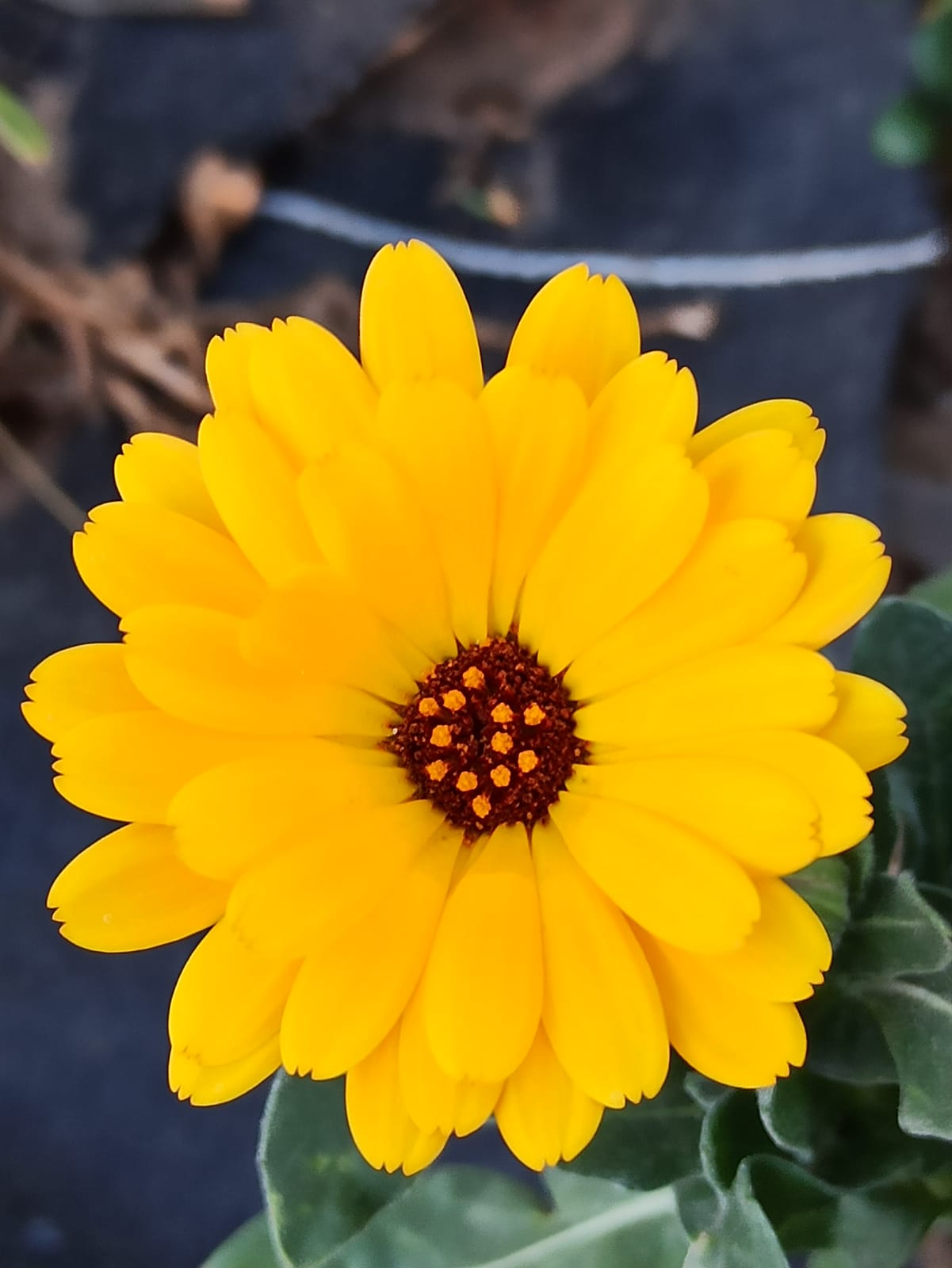 ‹#›
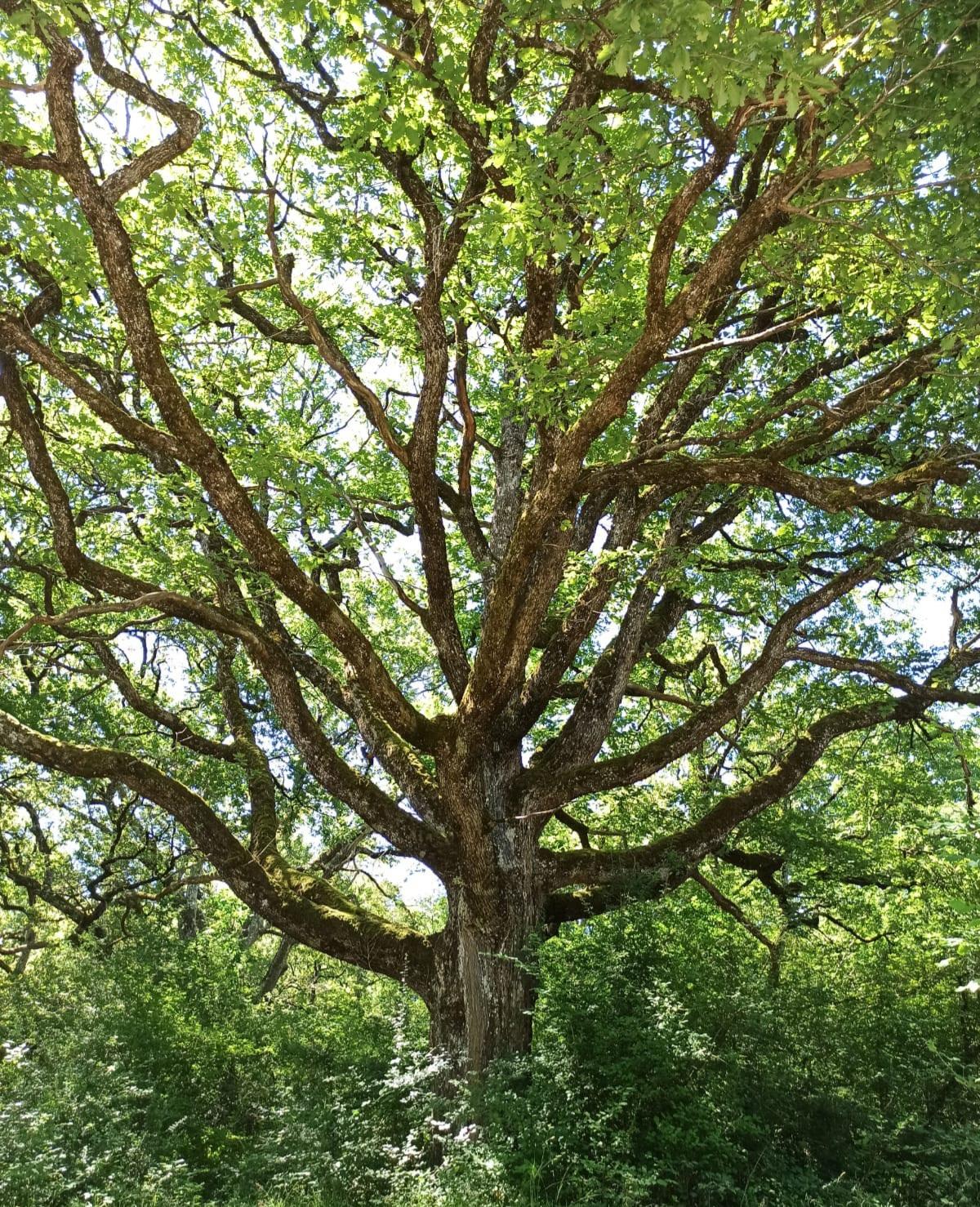 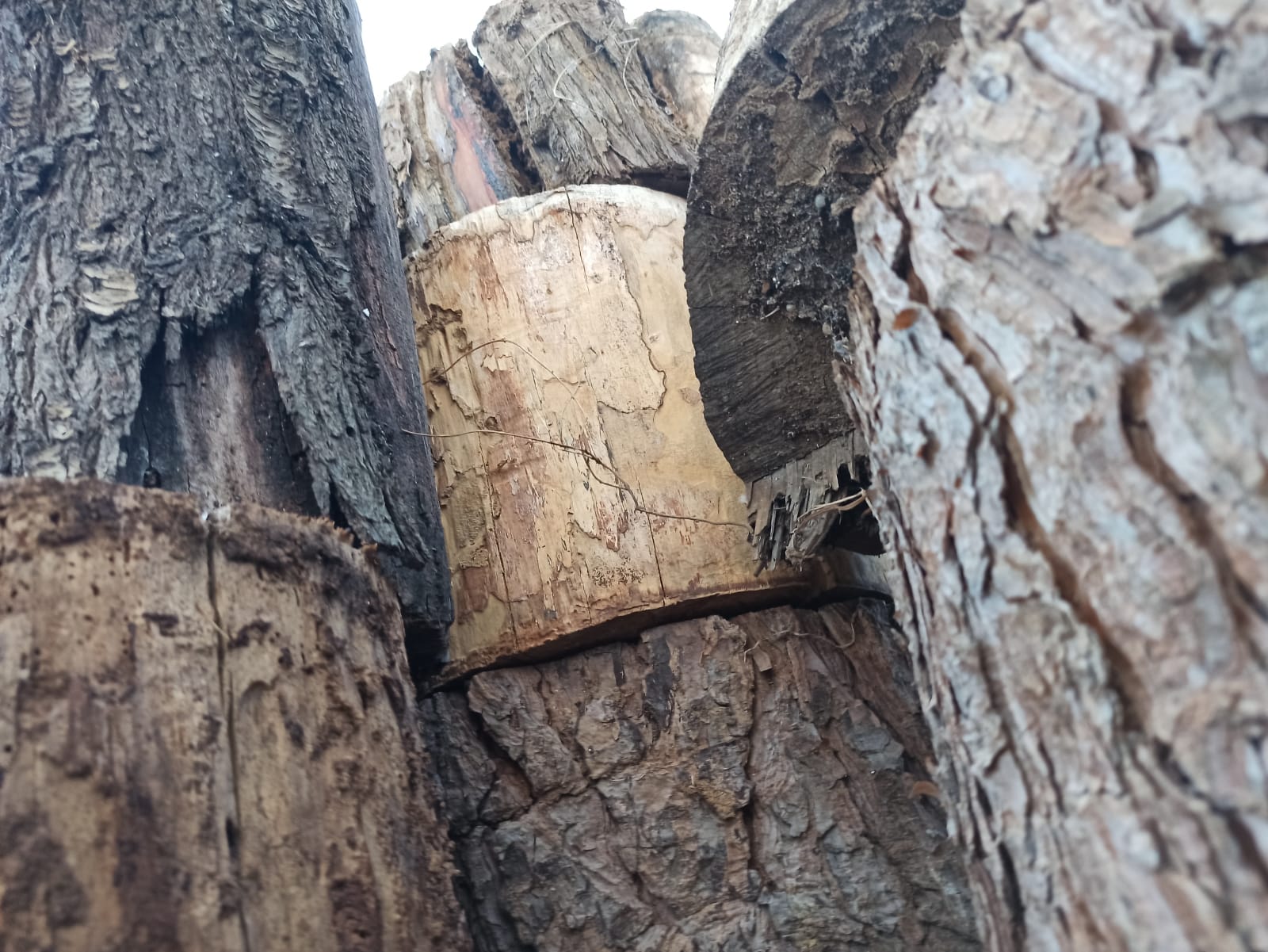 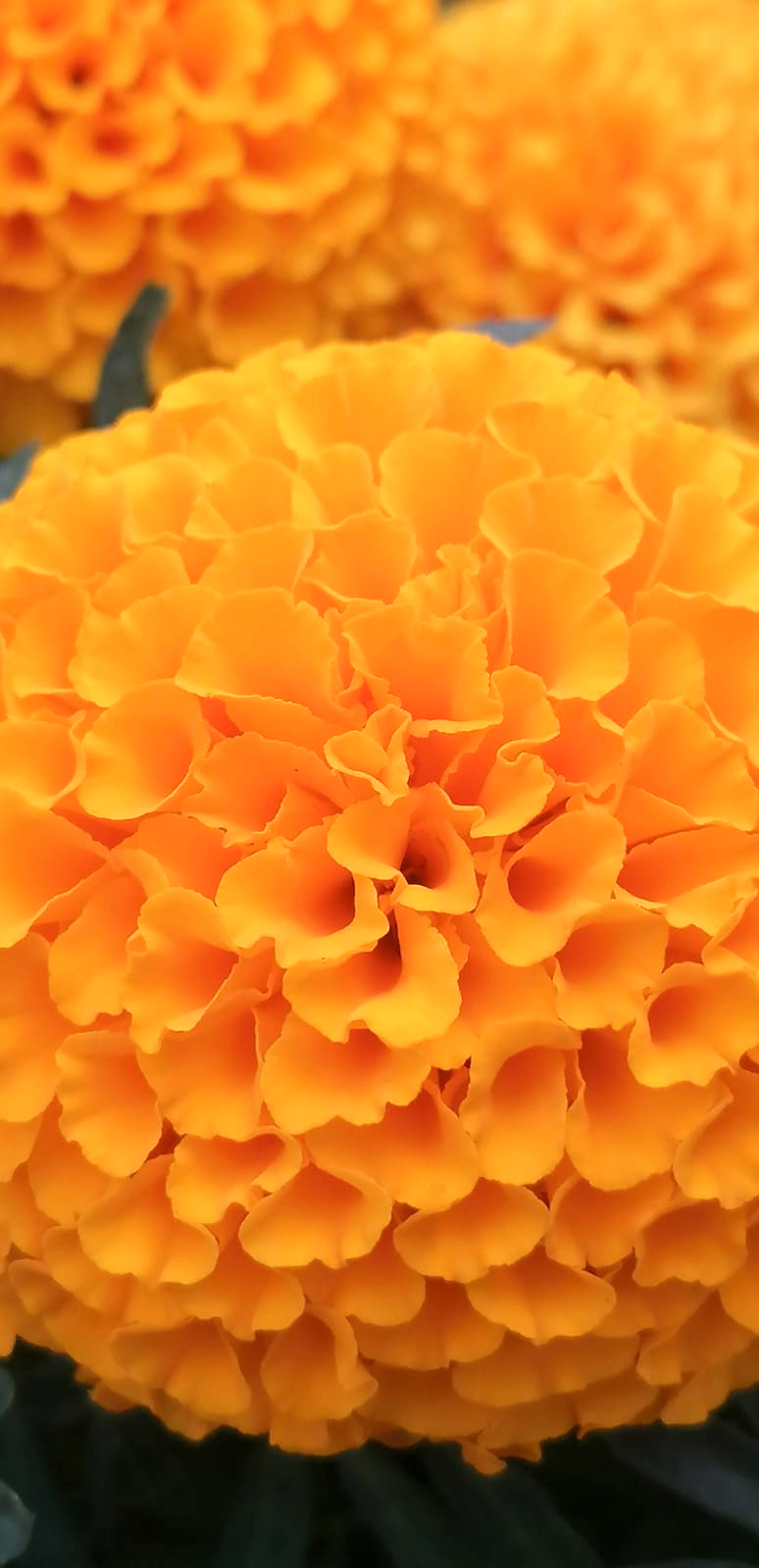 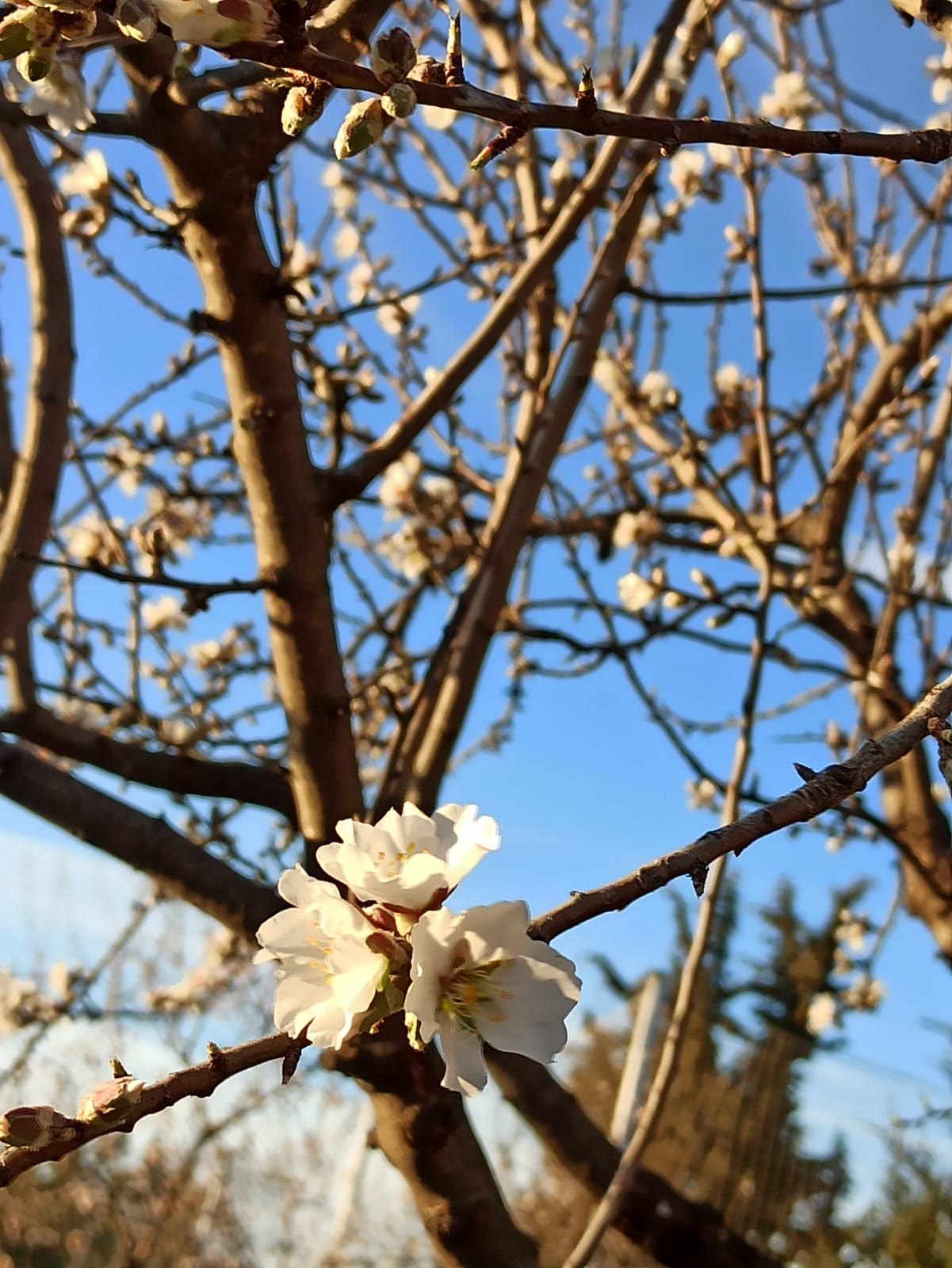 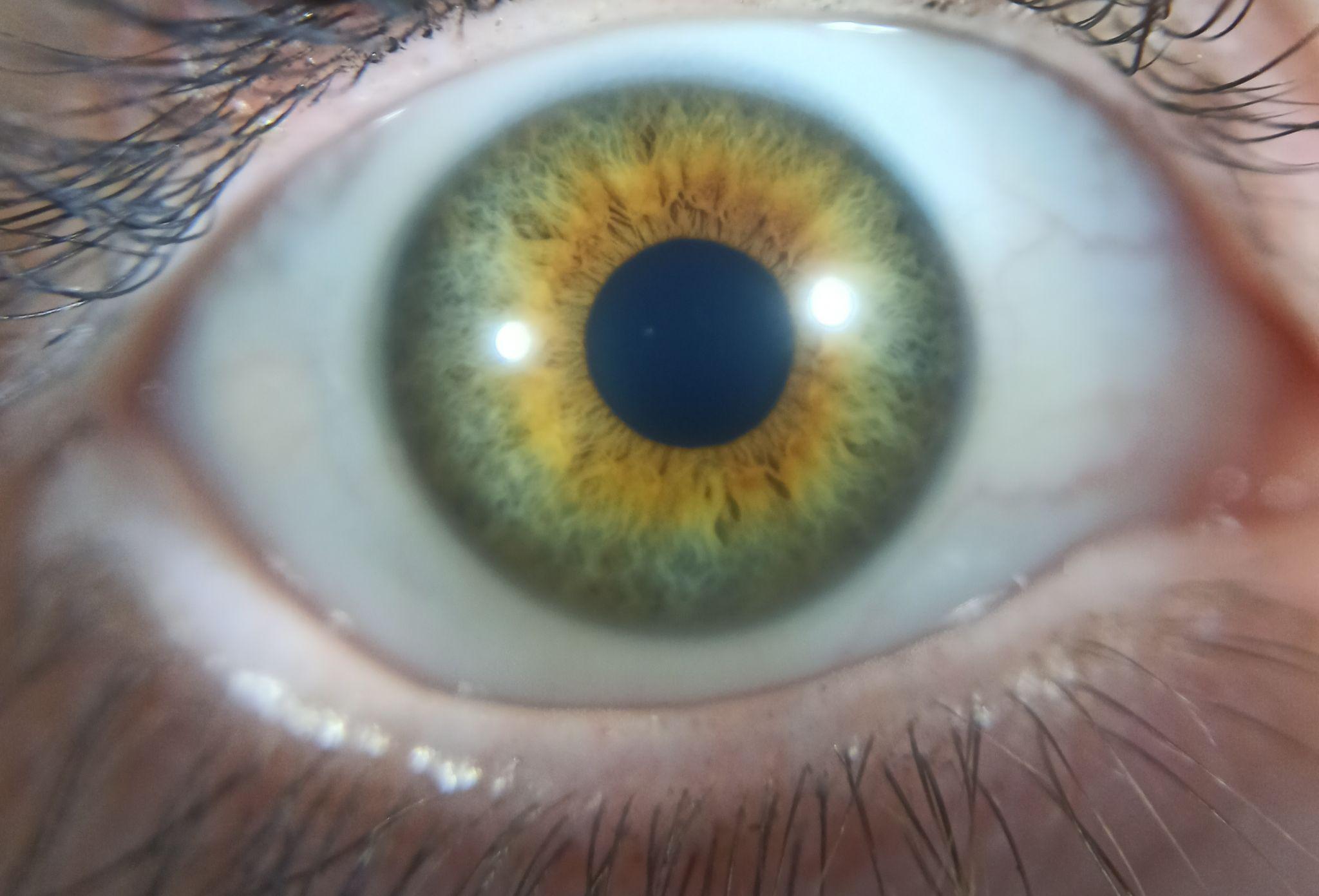 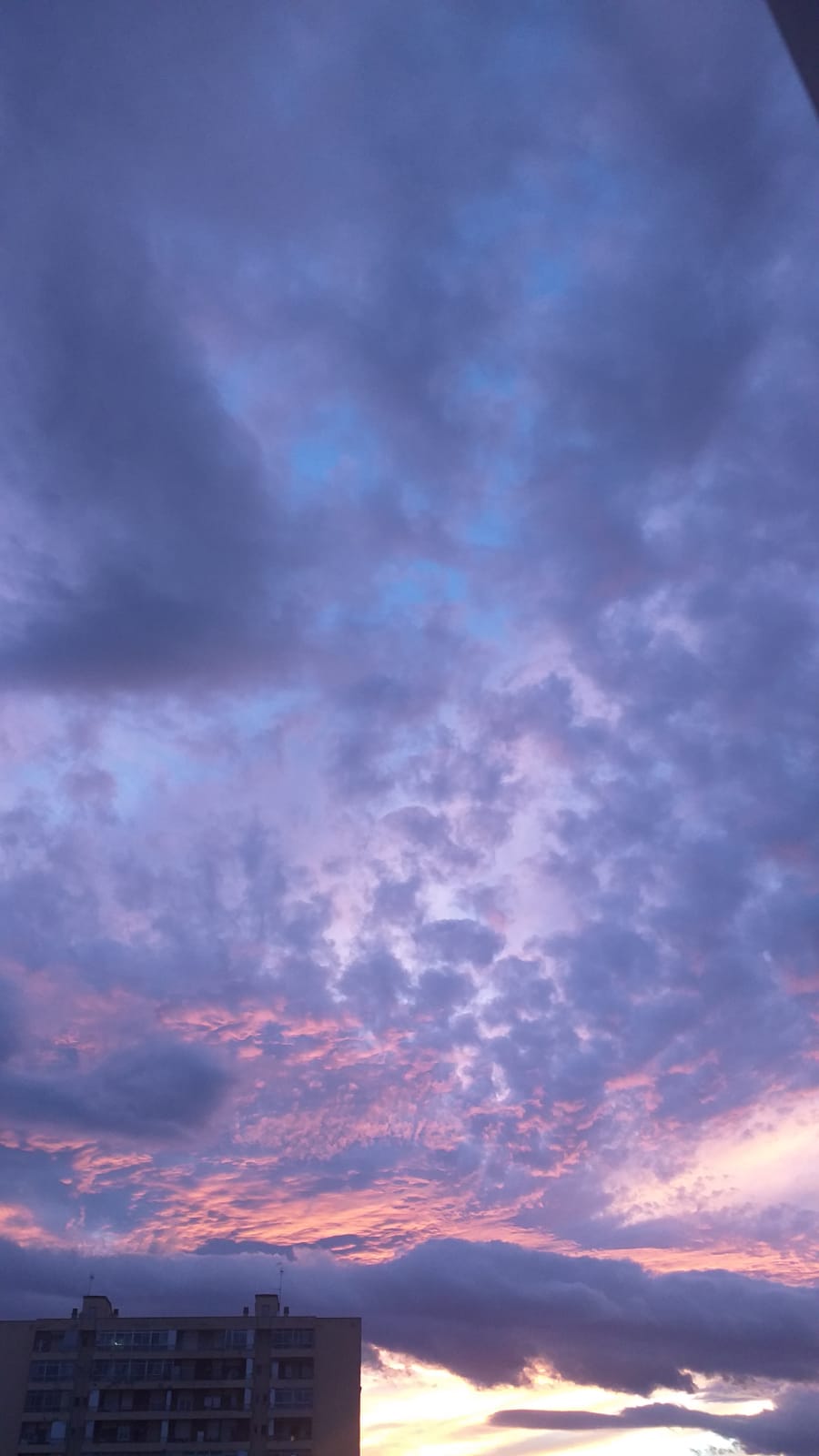 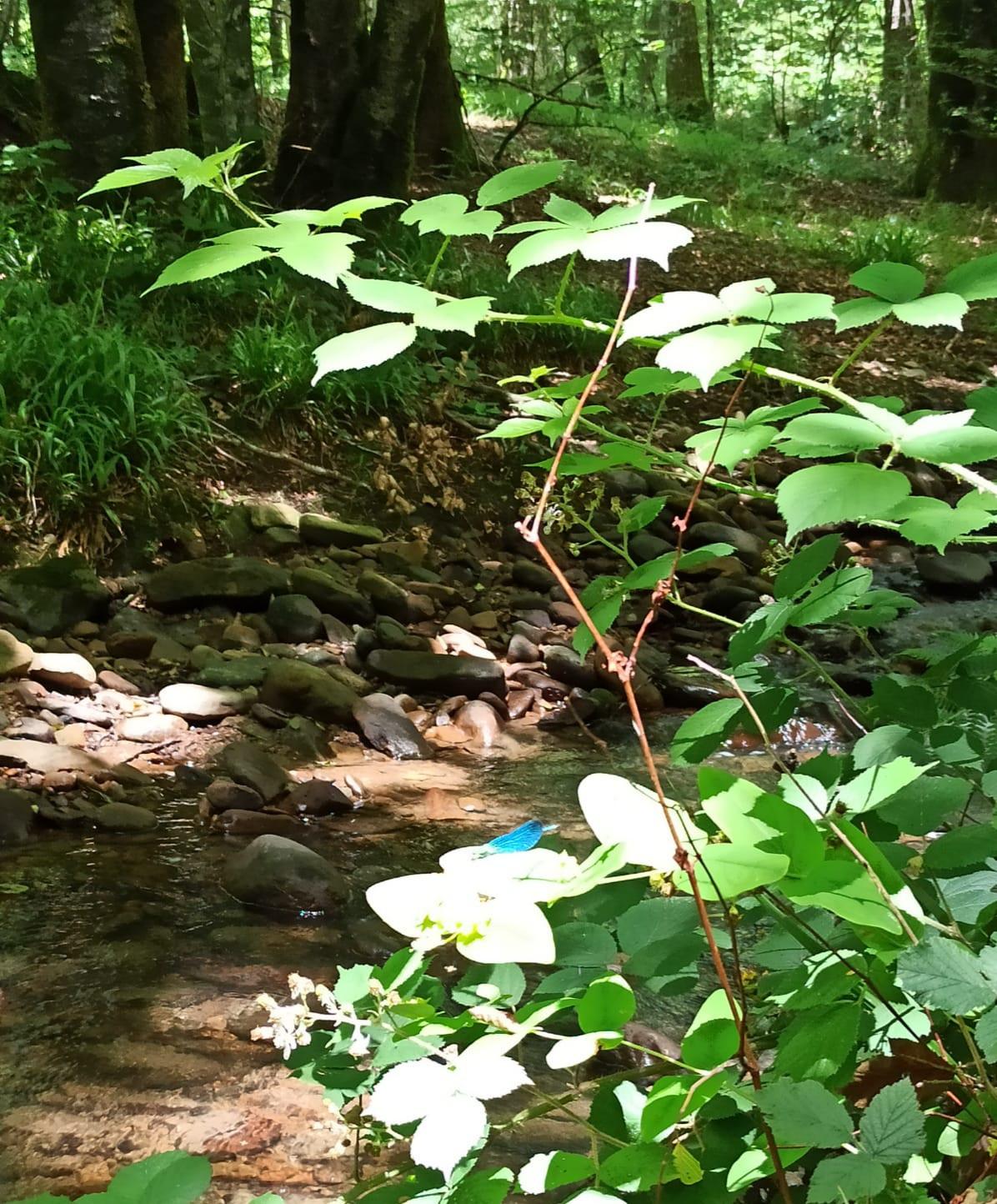 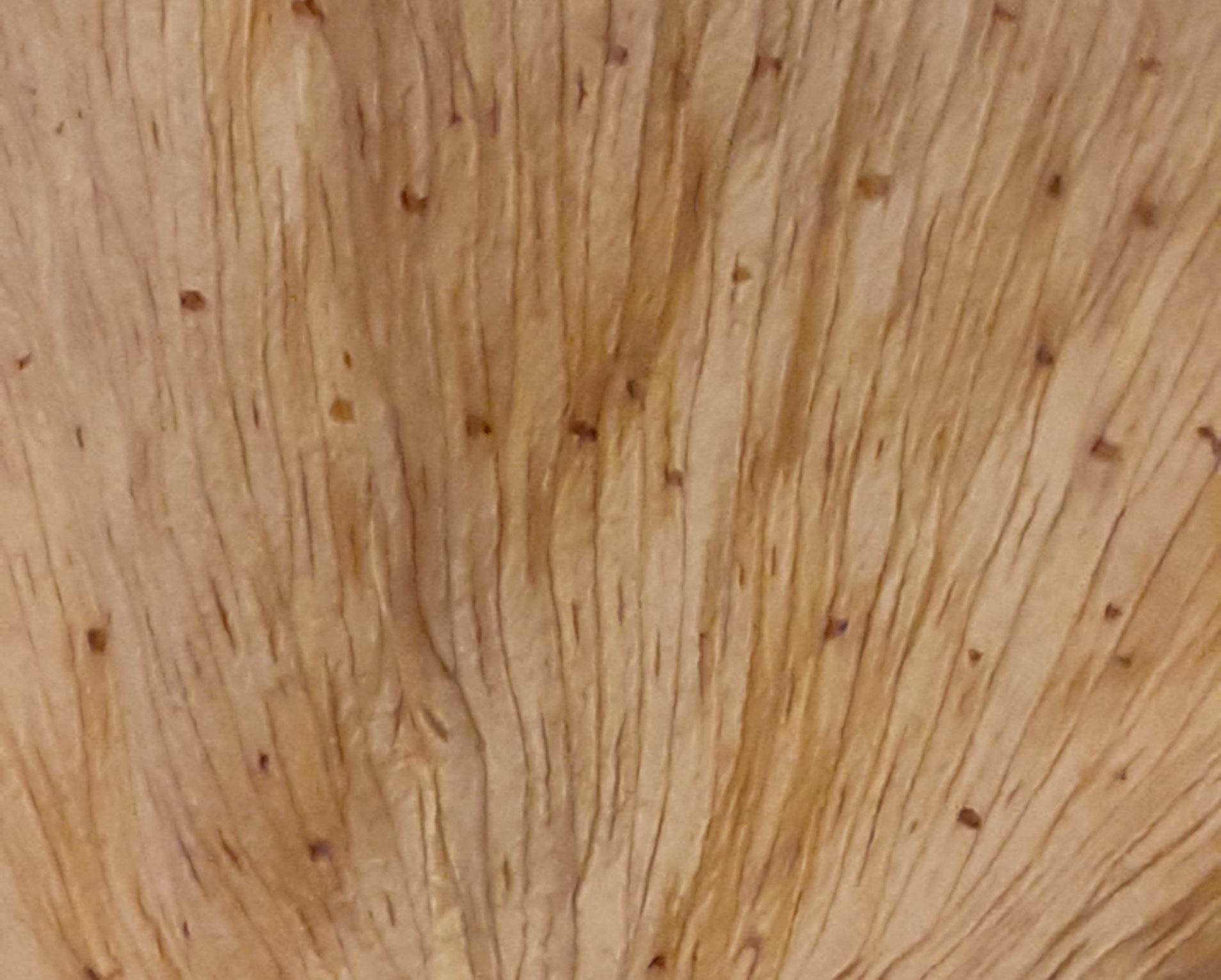 ‹#›
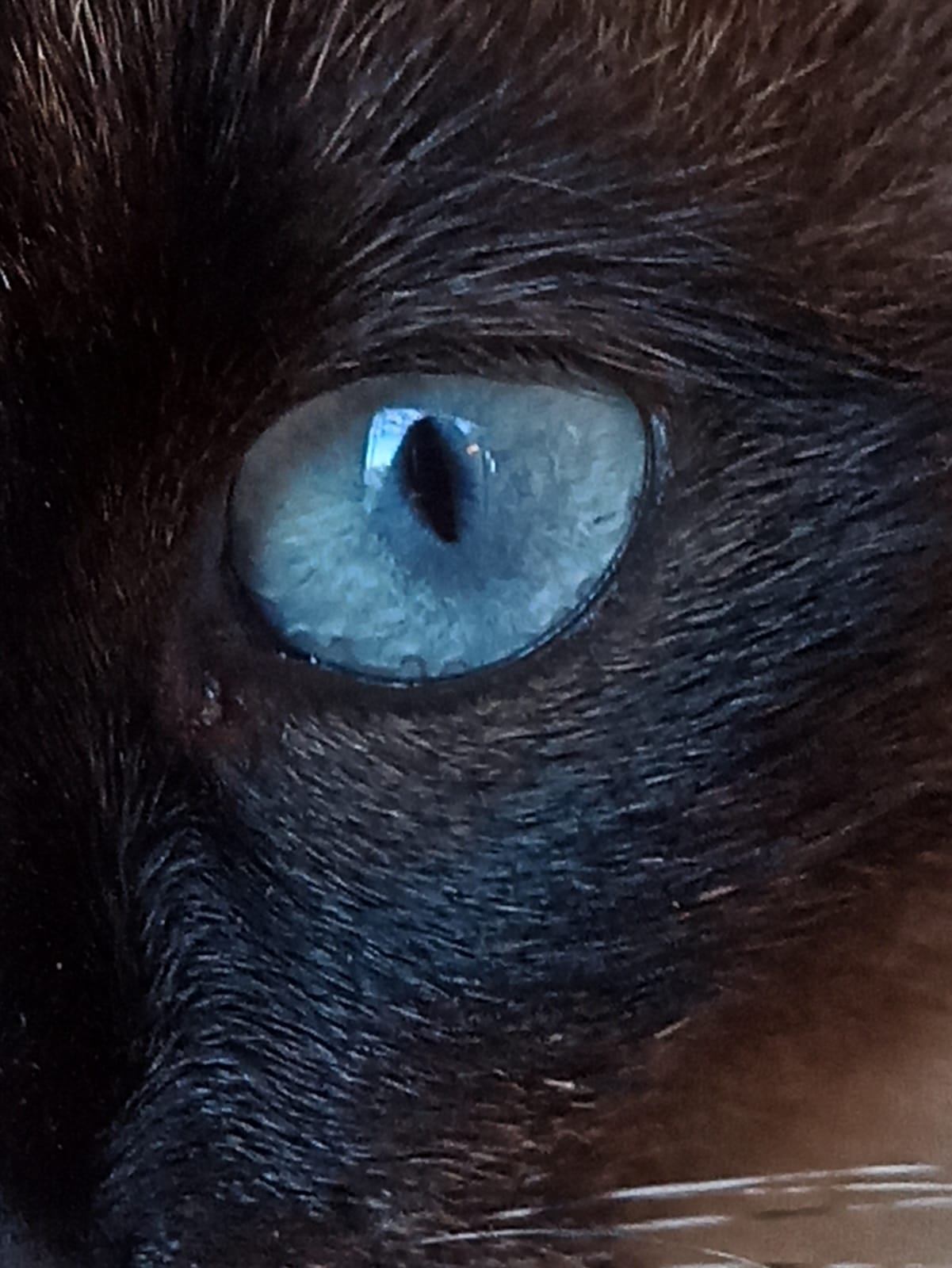